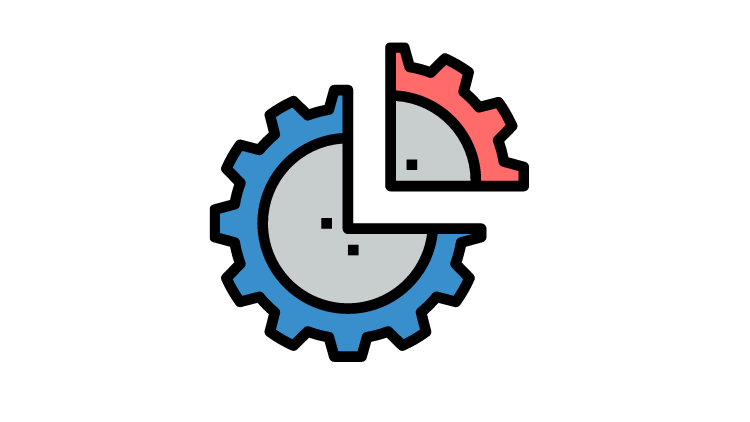 Partitioning
husseinnasser.com
Database Partitioning Explained
Agenda
What is Partitioning?
Horizontal Partitioning vs Vertical Partitioning
Partitioning Types
Partitioning vs Sharding
Demo
Pros & Cons
Summary
CUSTOMERS Table
What is Partitioning?
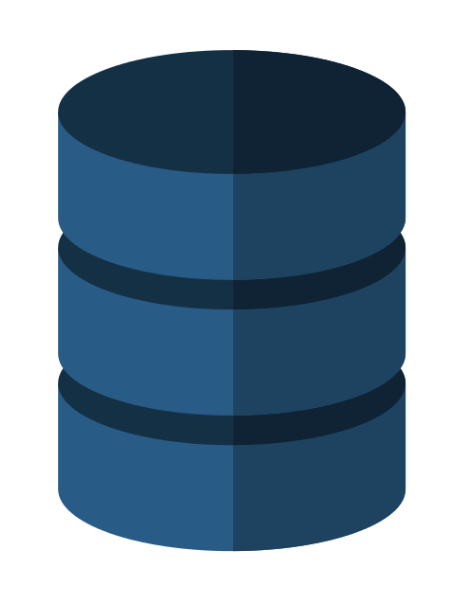 SELECT Name 
FROM CUSTOMERS_TABLE
WHERE ID = 700,001
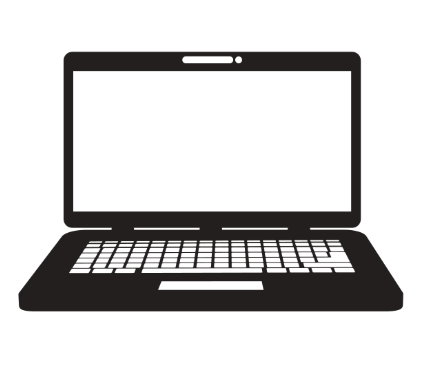 CUSTOMERS_200K
What is Partitioning?
CUSTOMERS_800K
SELECT Name 
FROM CUSTOMERS_TABLE
WHERE ID = 700,001
CUSTOMERS_400K
Which “partition” is customer 700,001  in?
Partition CUSTOMERS_800K
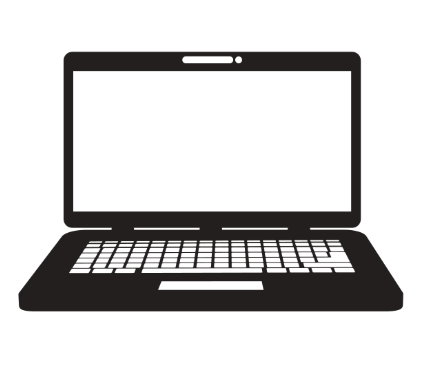 CUSTOMERS_1M
Split 1 million rows table into 5 tables called partitions.. Same schema
CUSTOMERS_600K
Vertical vs Horizontal Partitioning
Horizontal Partitioning splits rows into partitions
Range or list
Vertical partitioning splits columns partitions 
Large column (blob) that you can store in a slow access drive in its own tablespace
Partitioning Types
By Range
Dates, ids (e.g. by logdate or customerid from to)
By List
Discrete values (e.g. states CA, AL, etc.) or zip codes
By Hash
Hash functions (consistent hashing)
Horizontal Partitioning vs Sharding
HP splits big table into multiple tables in the same database, client is agnostic
Sharding splits big table into multiple tables across multiple database servers
HP table name changes (or schema)
Sharding everything is the same but server changes
Demo - Example with Postgres
Spin up a postgres instance
create a table and Insert 10 million rows
Create partitions
Pros of Partitioning
Improves query performance when accessing a single partition
Sequential scan vs scattered index scan
Easy bulk loading (attach partition)
Archive old data that are barely accessed into cheap storage
Cons of Partitioning
Updates that move rows from a partition to another (slow or fail sometimes)
Inefficient queries could accidently scan all partitions resulting in slower performance
Schema changes can be challenging (DBMS could manage it though)
Summary
What is Partitioning?
Horizontal Partitioning vs Vertical Partitioning
Partitioning Types
Partitioning vs Sharding
Pros & Cons